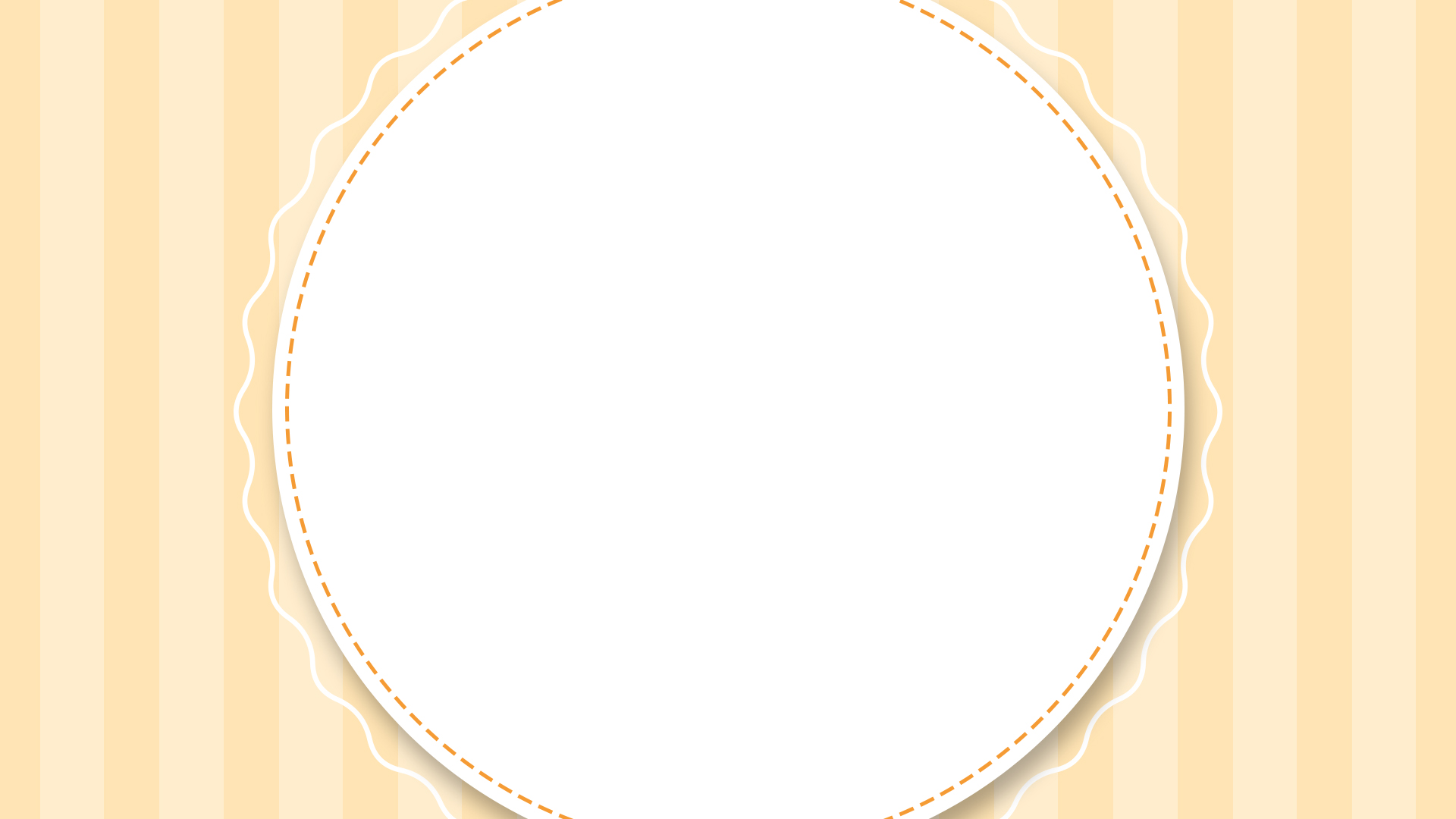 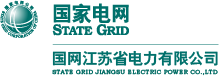 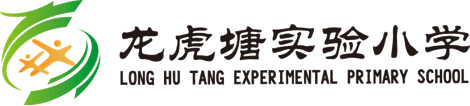 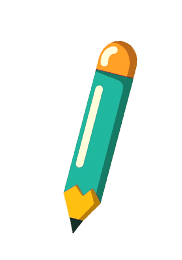 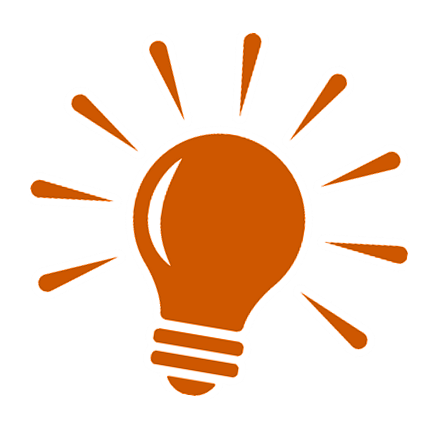 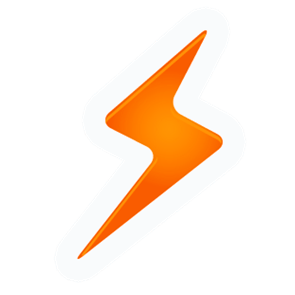 安全用电进校园
用心宣传助成长
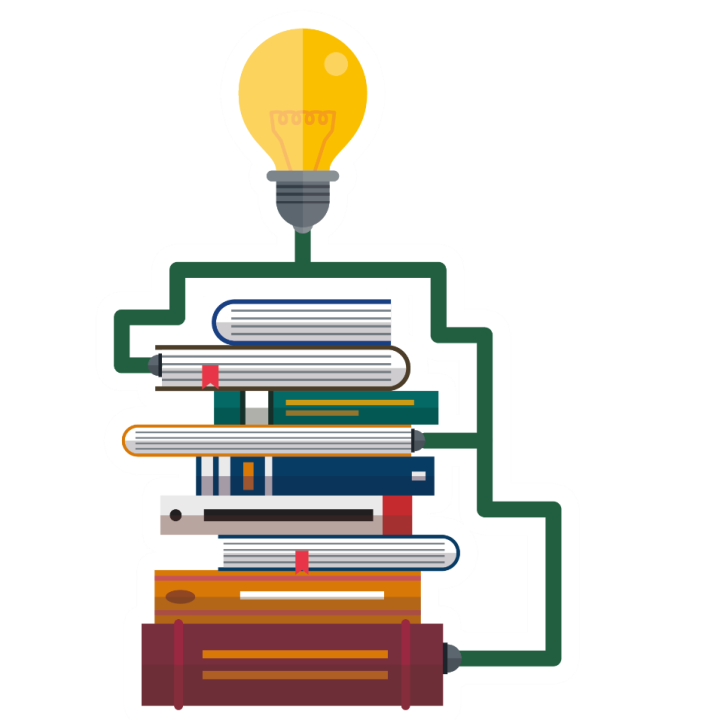 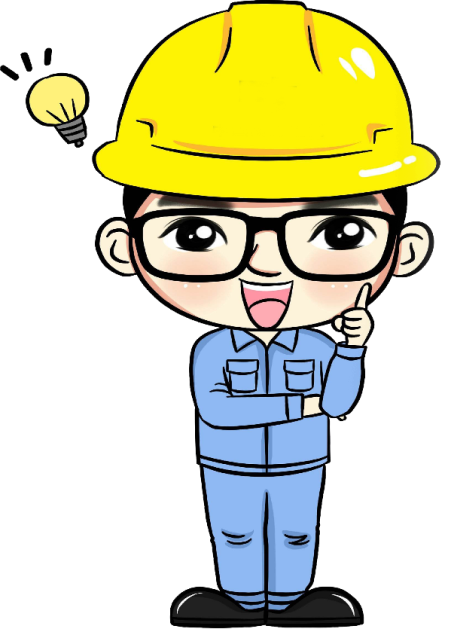 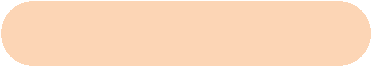 国网常州供电公司三井供电所
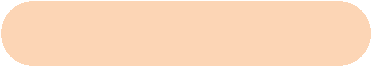 常州市新北区龙虎塘实验小学